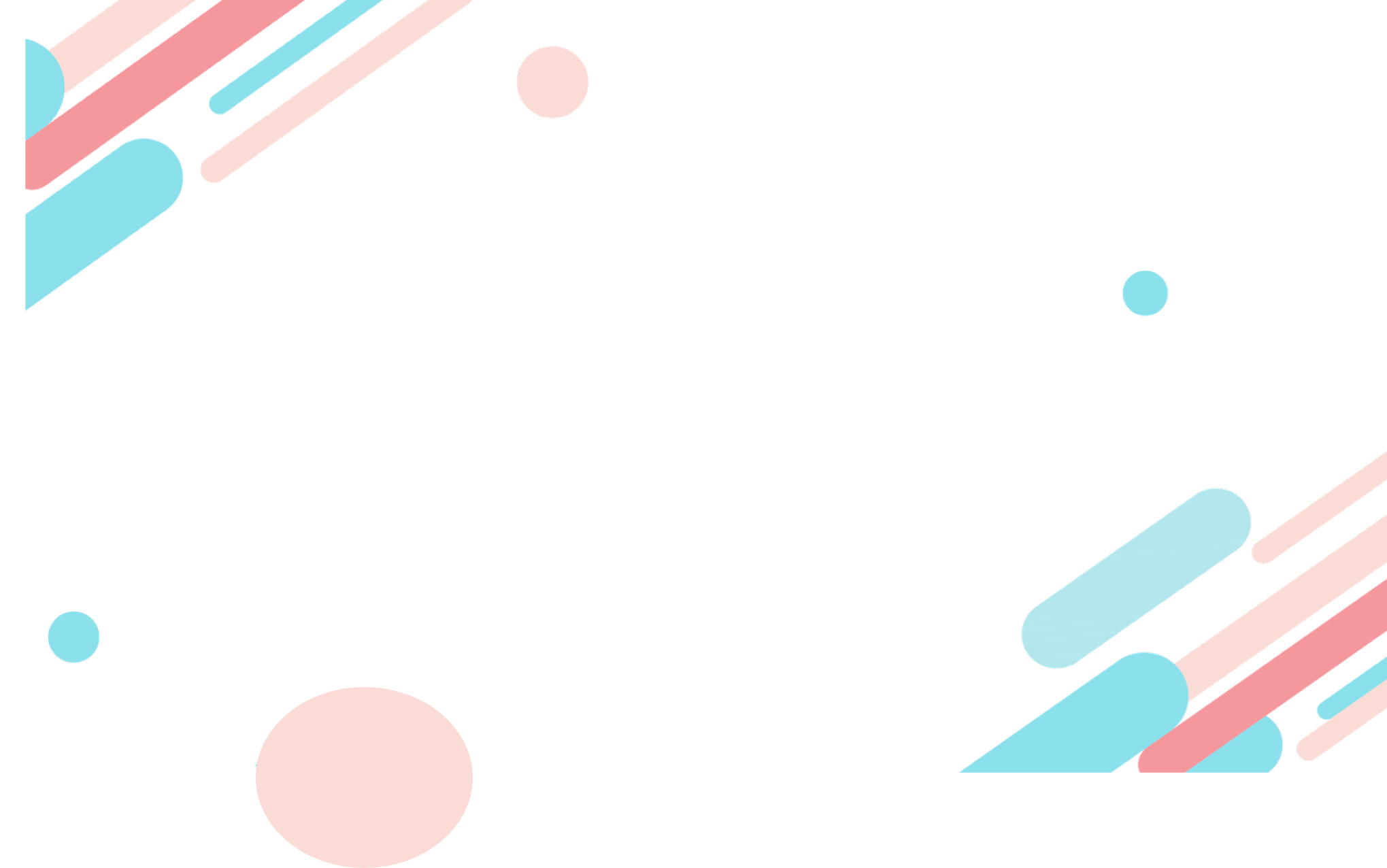 X
0
X
2
员工职级竞聘述职报告
BUSINESS REPORT SUMMARY PPT TEMPLATE
工作述职/个人简历/岗位竞聘/年终总结
汇报人：PPT818
日期：XXX
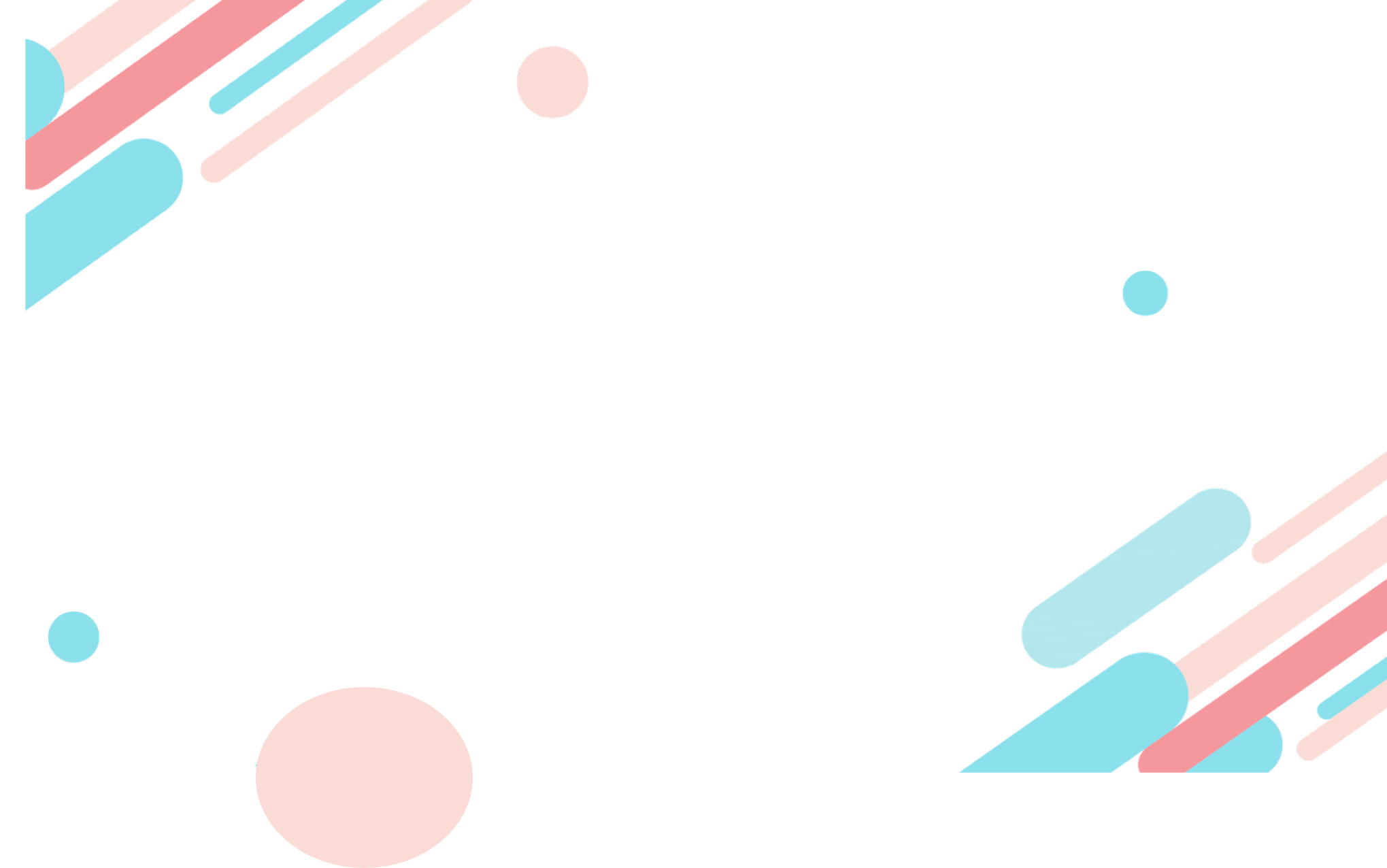 01
02
03
04
05
有关于我
Lorem ipsum dolor sit amet
CONTENTS
目 录
岗位任职业绩
Lorem ipsum dolor sit amet
岗位任职状况评估
Lorem ipsum dolor sit amet
申请晋升岗位的期望
Lorem ipsum dolor sit amet
工作案例分享
Lorem ipsum dolor sit amet
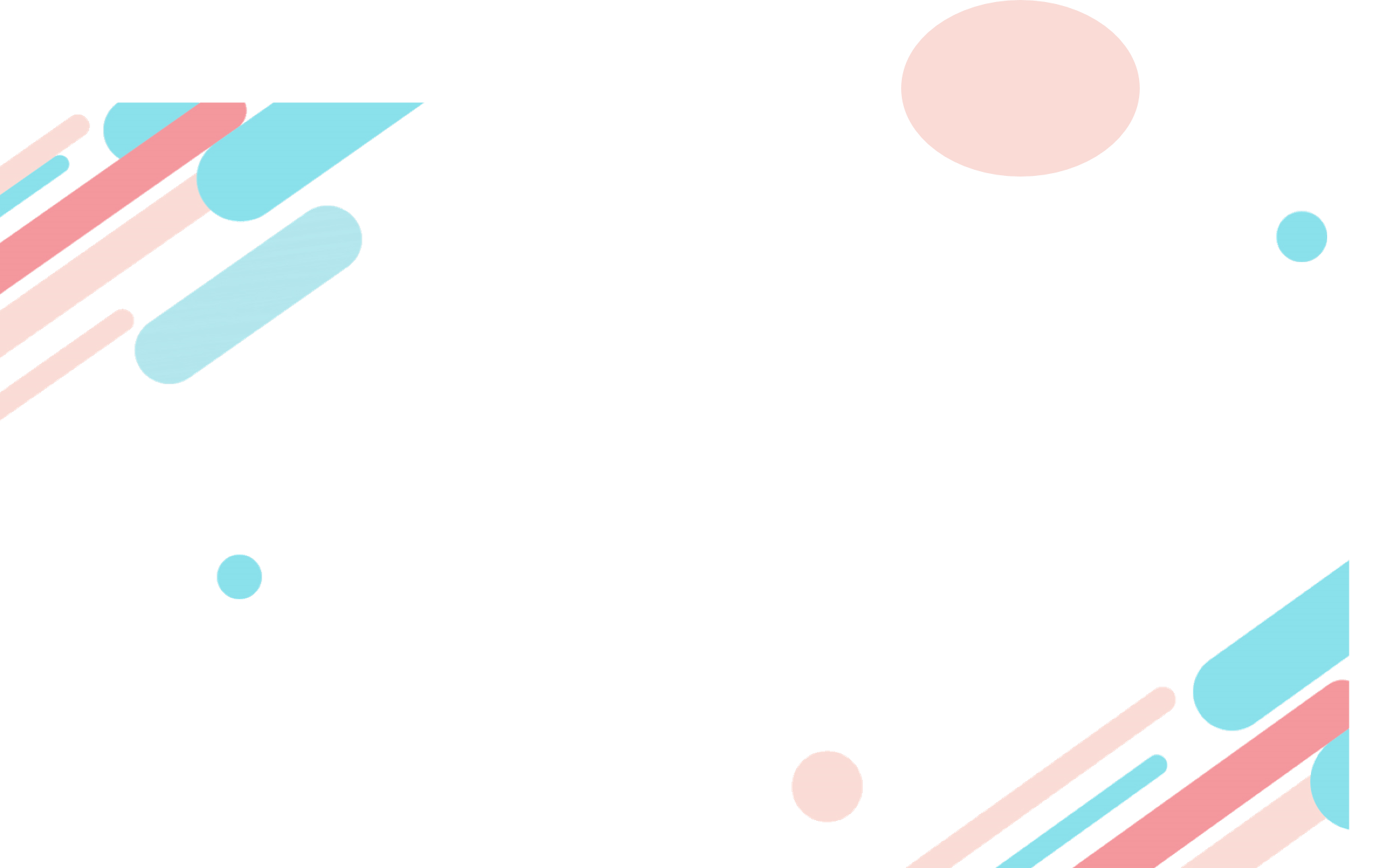 01
有关于我
Lorem ipsum dolor sit amet
个人简介
前四个季度考核成绩
任职期间主要奖惩情况
个人简介
竞聘人：LILI
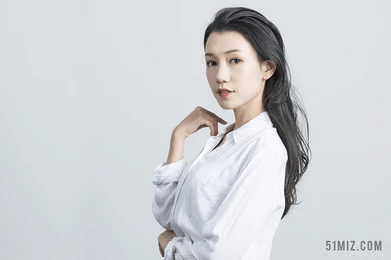 出 生 年 月： 20XX年12月
参加工作时间： 20XX年7月
政  治  面  貌： 党员
学             历： 本科
现  任  职  务： 部门副经理
1
前四个季度考核成绩
KPI:90分
KPI:100分
KPI:120分
KPI:90分
您的内容打在这里，或者通过复制您的文本后，
您的内容打在这里，或者通过复制您的文本后，
您的内容打在这里，或者通过复制您的文本后，
您的内容打在这里，或者通过复制您的文本后，
1
第二季度
第一季度
第三季度
第四季度
任职期间主要奖惩情况
奖杯
2016年最佳新员工奖
2019年优秀员工奖
1
右键点击图片选择设置图片格式可直接替换图片在此录入上述图表的描述
右键点击图片选择设置图片格式可直接替换图片在此录入上述图表的描述
2021年最具潜力奖
2020年十佳员工
2020年最优团队
右键点击图片选择设置图片格式可直接替换图片在此录入上述图表的描述
右键点击图片选择设置图片格式可直接替换图片在此录入上述图表的描述
右键点击图片选择设置图片格式可直接替换图片在此录入上述图表的描述
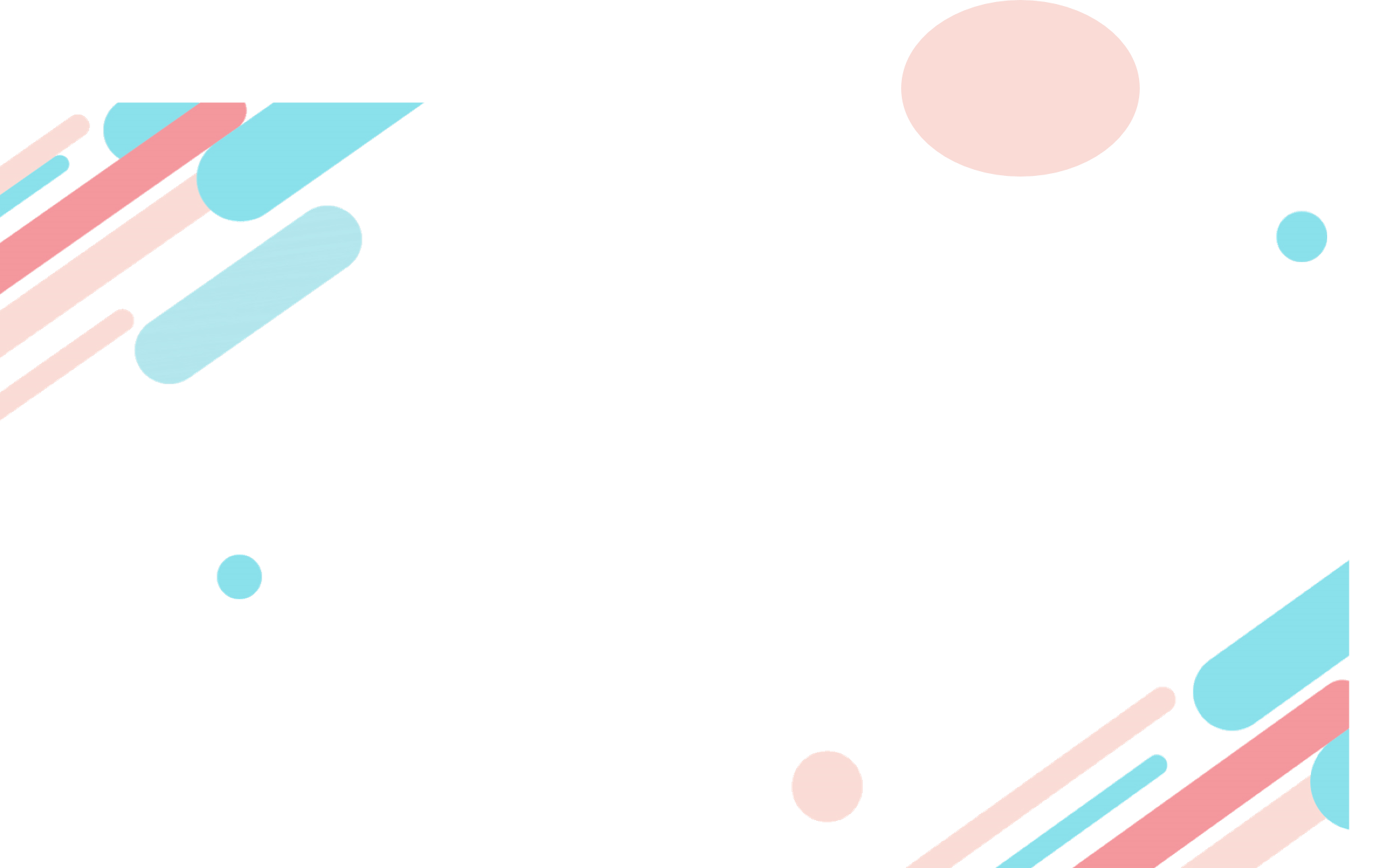 02
岗位任职业绩
Lorem ipsum dolor sit amet
任职业绩报告
任职业绩报告
任职业绩报告
任职业绩报告
岗位任职业绩
项目完成情况:
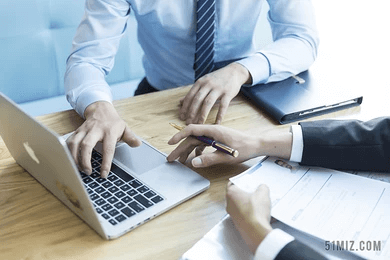 1、完成项目初期资料收集及现场沟通情况;
2
2、完成项目现场23个业务流程的评价工作;
3、协助完成项目成果确认及项目回款工作。
项目期间主要职责及目标:协助项目经理完成项目现场的沟通、资料收集、项目成果编制、项目成果确认、项目回款催收等工作。
您的内容打在这里，或者通过复制您的文本后，在此框中选择粘贴并选择只保留文字。您的内容打在这里，通过复制您的文本粘贴
岗位任职业绩
1、完成项目现场沟通工作，深入了解客户需求，以及项目中期成果汇报工作;
任职内容
1
2
2、协助项目经理复核其他项目成员的成果文件，包括风险矩阵及内控流程图;
任职内容
2
任职内容
3
3、协助完成项目成果确认及项目回款工作。
岗位任职业绩
01
02
03
任职内容
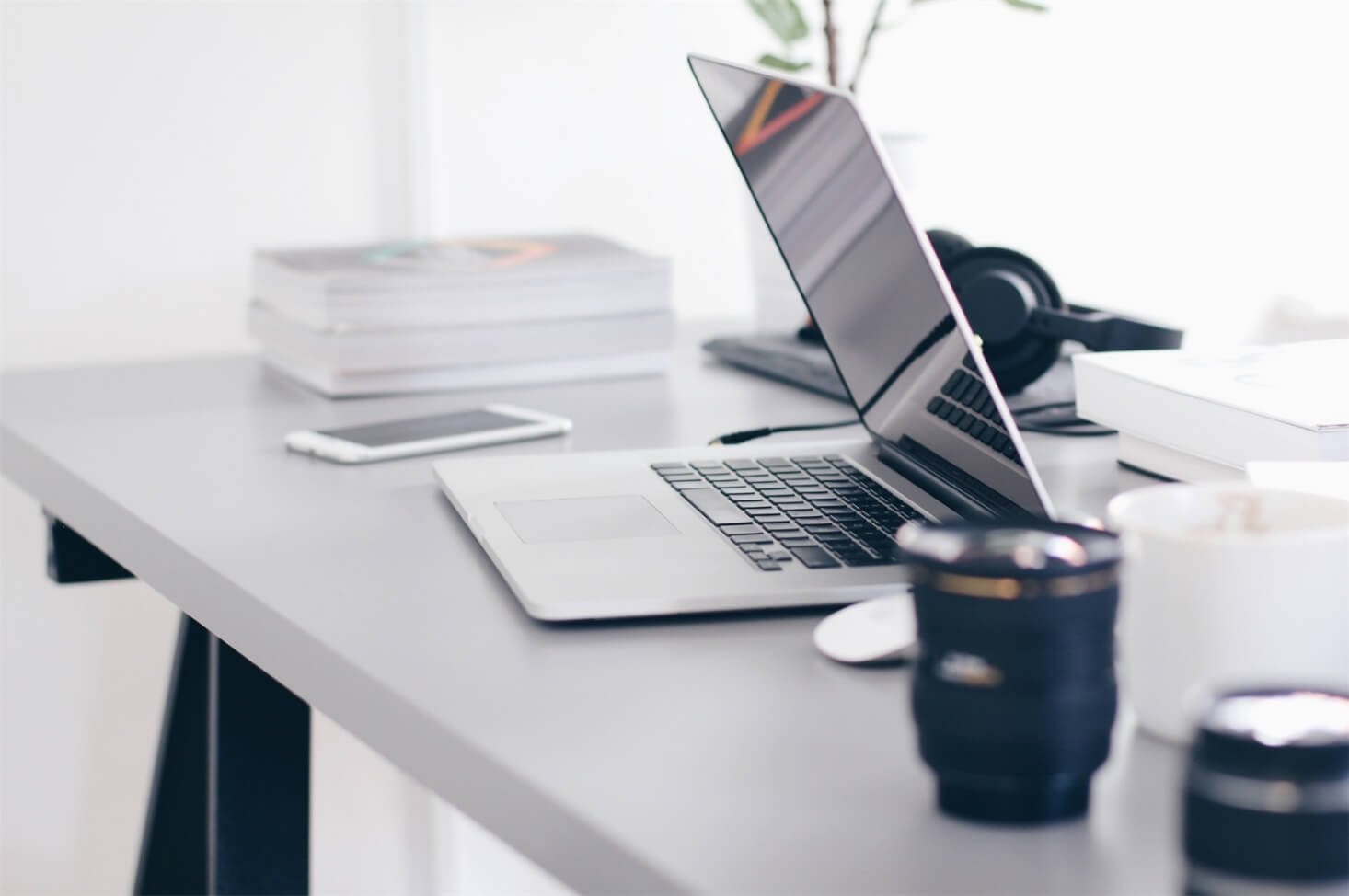 1、制定详细的项目实施计划，带领项目团队按计划及时完成月度汇报及项目成果交付社场
2
任职内容
2、给予项目成员专业的培训指导、认真复核项目成员的项目成果文件;
任职内容
3、按照客户要求完成项目成果，并与11月份及时收回项目款项。
岗位任职业绩
工作内容 01
工作内容 02
将该阶段所做的具体事情在此位置进行展示，根据具体内容可适当简写将该阶段所做
将该阶段所做的具体事情在此位置进行展示，根据具体内容可适当简写将该阶段所做
工作
内容
2
工作内容 04
工作内容 03
将该阶段所做的具体事情在此位置进行展示，根据具体内容可适当简写将该阶段所做
将该阶段所做的具体事情在此位置进行展示，根据具体内容可适当简写将该阶段所做
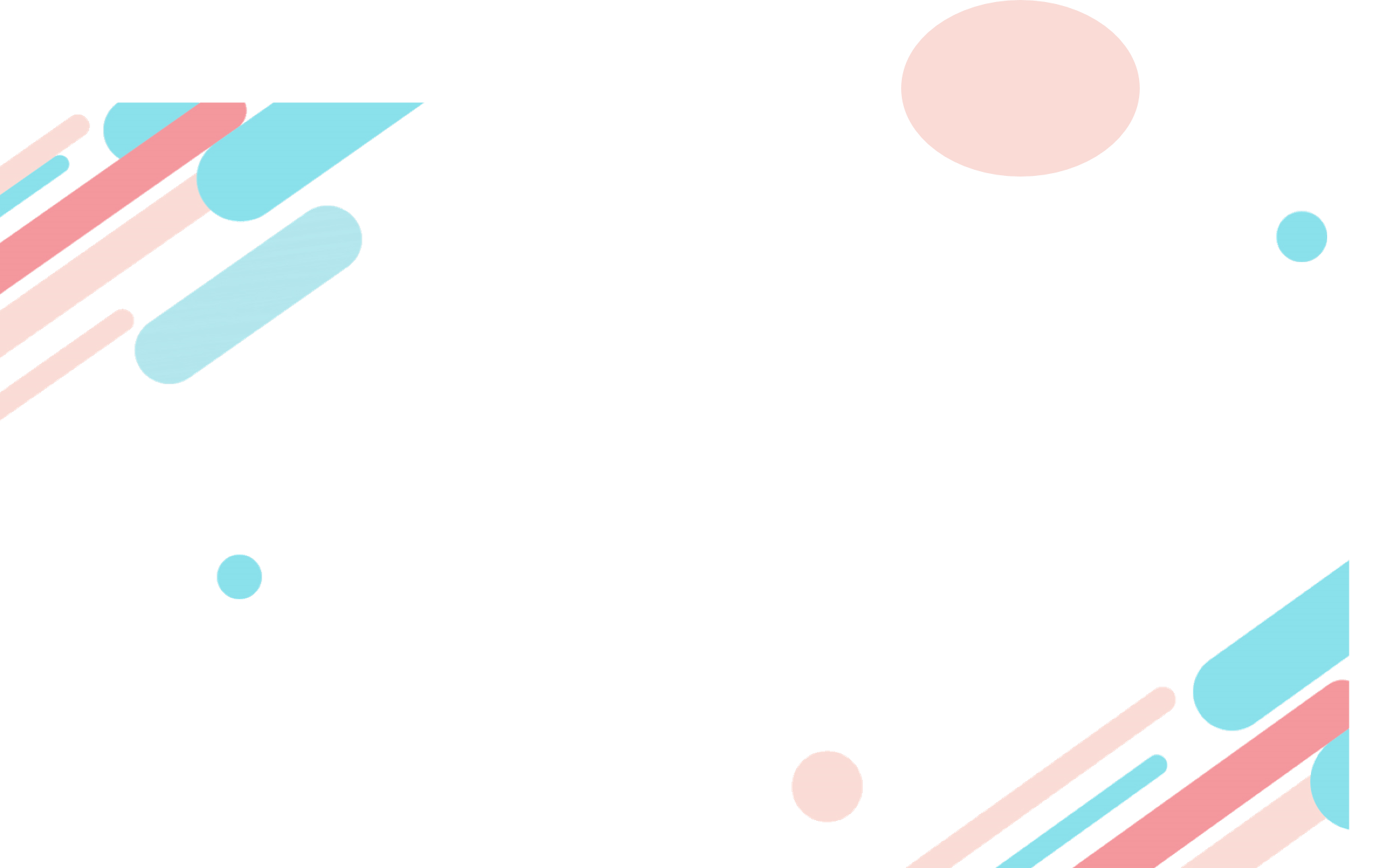 03
岗位任职状况评估
Lorem ipsum dolor sit amet
对部门业务和团队的贡献
个人能力提升和培训学习情况
个人优势特长
工作中存在的不足和改进点
对部门业务和团队的贡献
1
对部门贡献
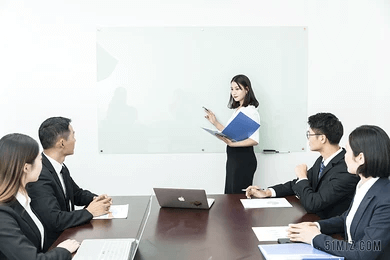 在项目周期较紧，人员不足的情况下，积极协助项目经理，承担较多的工作职责，并在有限的时间内保质保量的完成工作。
3
能够主动承接创新类、较为复杂的项目工作，并积极主动的学习新知识新内容。
个人能力提升和培训学习情况
1
2
●2017年通过协助总监及经理编制项目投标文件、参与竞争性谈判，参与制定策划方案、协助安排项目计划，不断提升市场拓展技能。
3
●在经理与总监的指导下，不断扩宽金融机构内控风险知识，并对所承接的项目业务类型及相关知识及时进行总结。
个人优势特长
01
02
03
合作协调
专业技能
公关能力
3
请在此处输入您的文本内容如需进行修改请点击此处编辑请在此处输入您的文本内容如需进行修改请点击此处请在此处
请在此处输入您的文本内容如需进行修改请点击此处编辑请在此处输入您的文本内容如需进行修改请点击此处请在此处输入
请在此处输入您的文本内容如需进行修改请点击此处编辑请在此处输入您的文本内容如需进行修改请点击此处请在此处输入
工作中存在的不足和改进点
进一步加强团队项目管理能力，提升项目计划的统筹能力。进一步加强市场拓展能力，以确保更为准确的理解客户的需求。
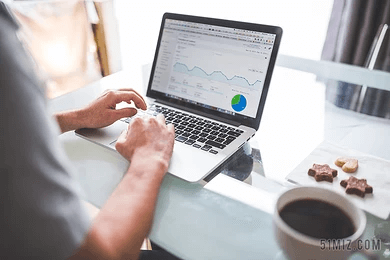 3
此处输入标题

如需进行修改请点击此处编辑请在此处输入您的文本内容如需进行修改请点击此处请在此处输入您的文本内容如需进行修改请点击此处编辑请在此处输入您的文本内容如需进行修改请点击此处
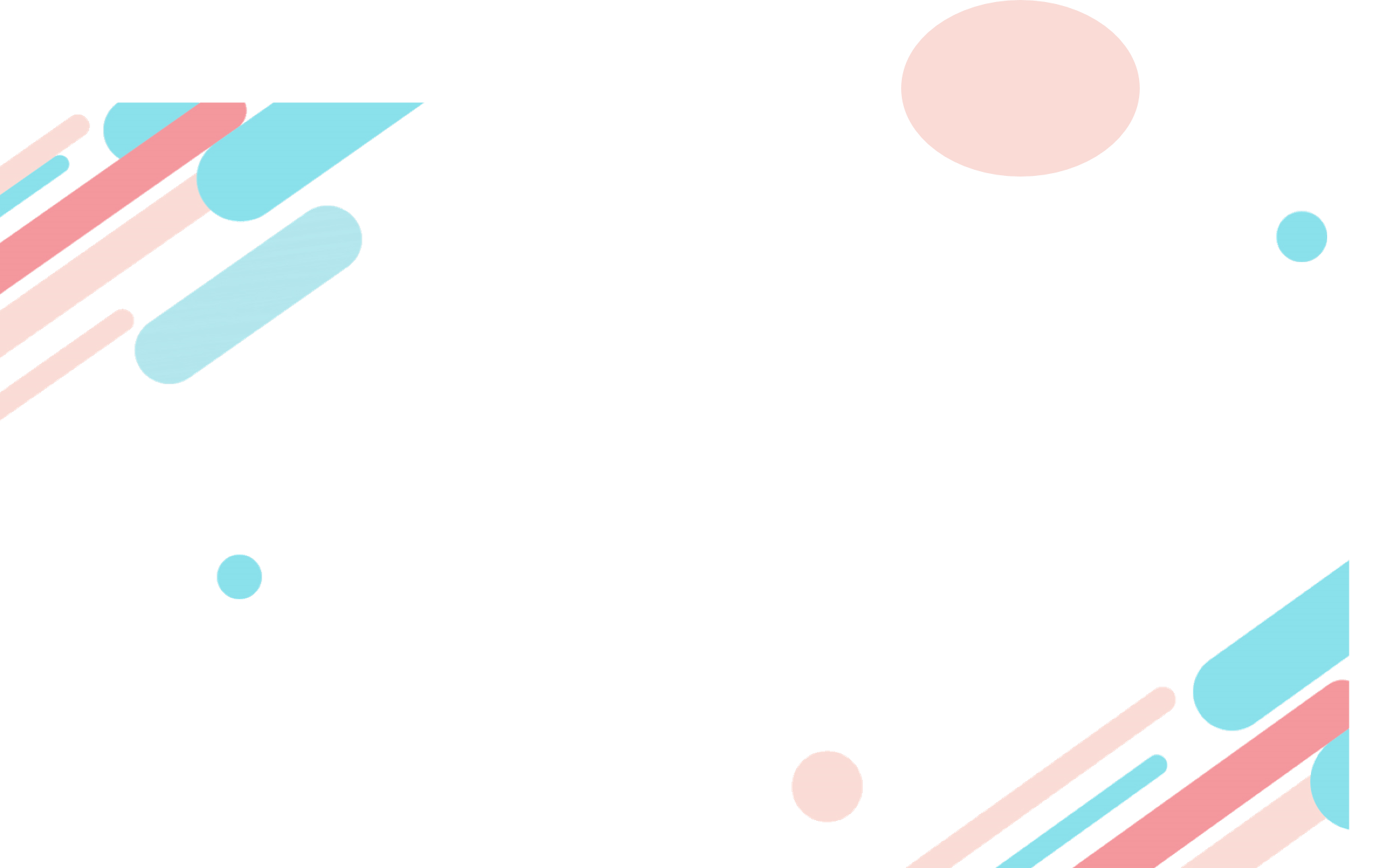 04
申请晋升岗位的期望
Lorem ipsum dolor sit amet
未来工作和发展目标
岗位晋升评估
个人能力提升计划
未来工作和发展目标
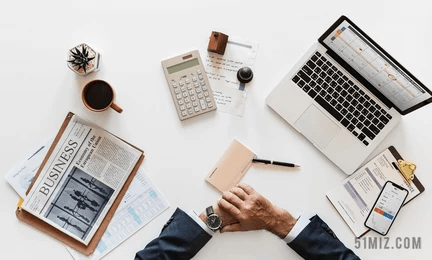 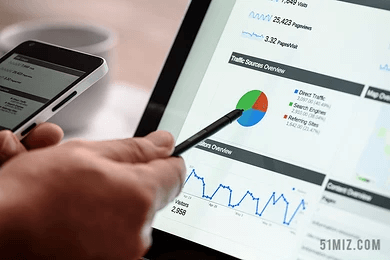 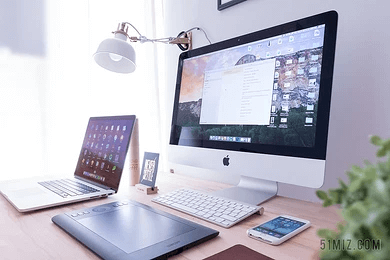 4
能够现场负责中型客户项目或具有一定创新型的项目并保障工作质量及项目利润。
配合完成项目标书的编制和投标工作，为中小客户制定策划方案。
深入学习一个金融业务模块，成为该领域业务专家。
岗位晋升评估
1
2
3
4
按照客户要求及项目预算完成项目工作。
能够认真审核项目现场工作成果
4
具有较强的学习能力，以及资料查阅、整理、分析、汇总等能力。
积极团结项目成员，与部门成员、其他业务部门成员、 行政等后台支撑成员均能维持良好的关系。
个人能力提升计划
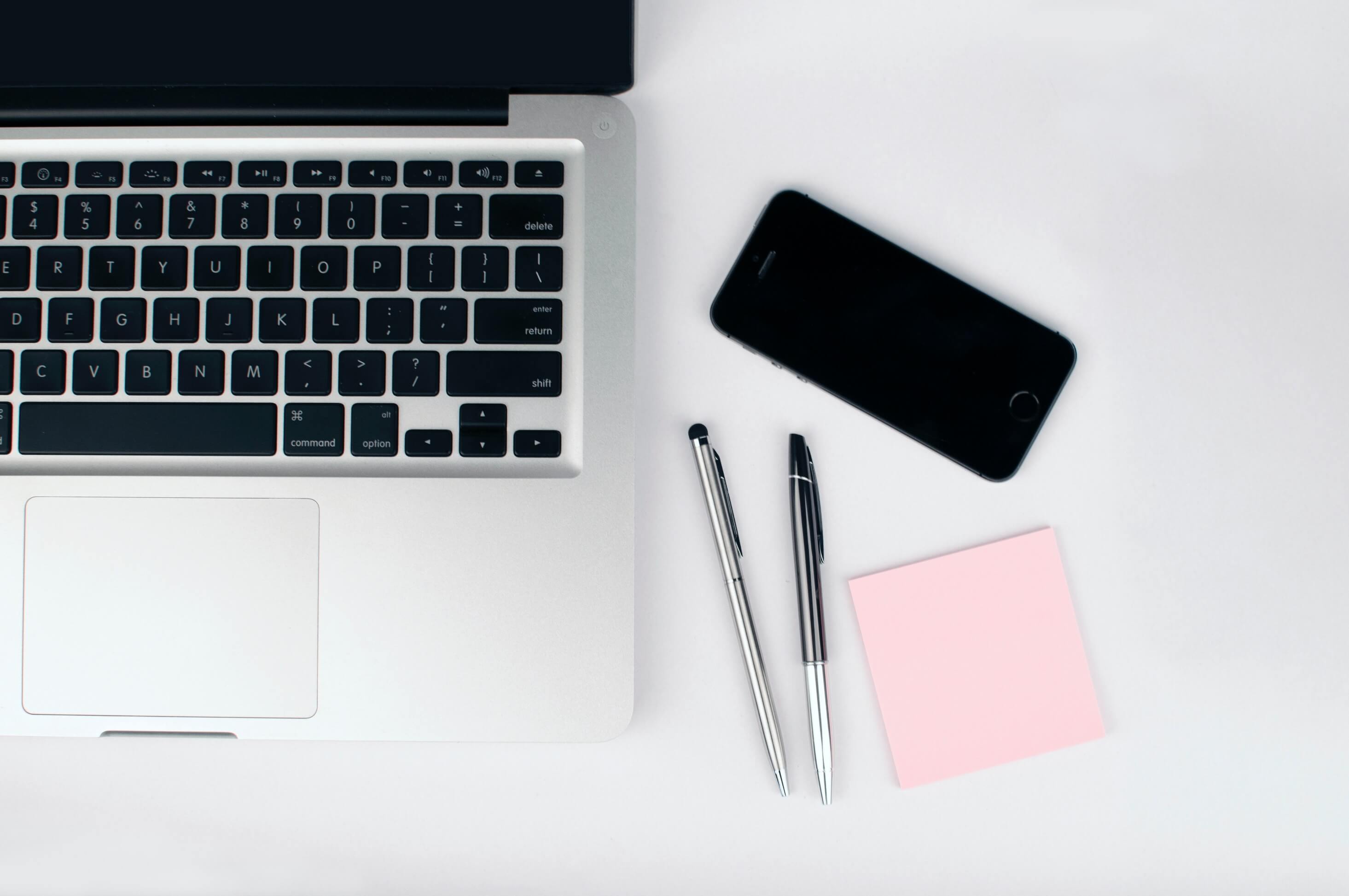 添加标题文本
添加标题文本
添加标题文本
添加标题文本
请点击此处请输入文本内容或者复制您已经编辑好的文字粘贴至此位置请点击此处请输入文本内容
请点击此处请输入文本内容或者复制您已经编辑好的文字粘贴至此位置请点击此处请输入文本内容
请点击此处请输入文本内容或者复制您已经编辑好的文字粘贴至此位置请点击此处请输入文本内容
请点击此处请输入文本内容或者复制您已经编辑好的文字粘贴至此位置请点击此处请输入文本内容
4
个人能力提升计划
1
2
3
4
此处输入标题
此处输入标题
此处输入标题
如需进行修改请点击此处编辑请在此处输入您的文本内容如需进行修改请点击此处
如需进行修改请点击此处编辑请在此处输入您的文本内容如需进行修改请点击此处
如需进行修改请点击此处编辑请在此处输入您的文本内容如需进行修改请点击此处
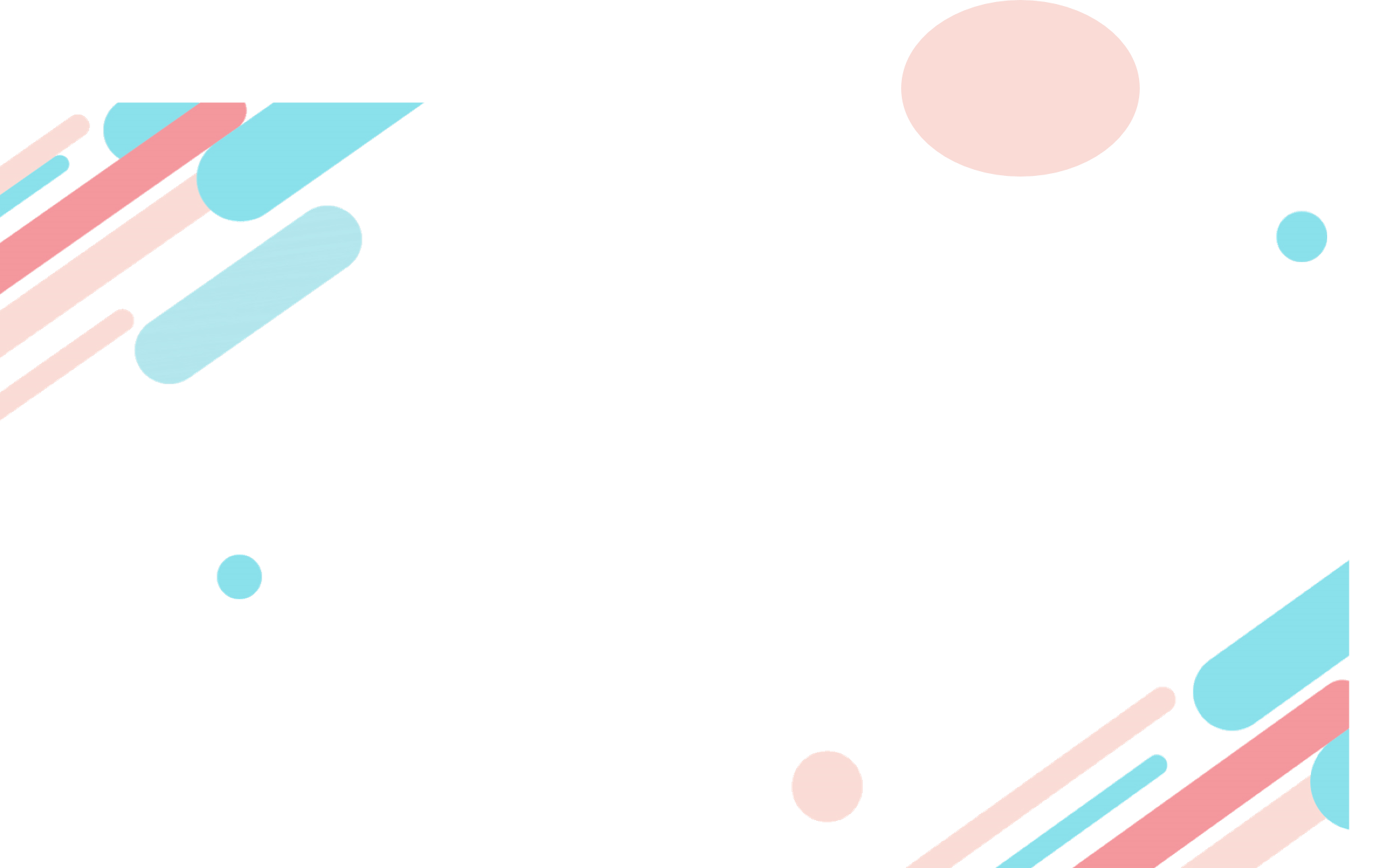 05
工作案例分享
Lorem ipsum dolor sit amet
成功项目展示
岗位晋升评估
个人能力提升计划
成功项目展示
个人领导项目
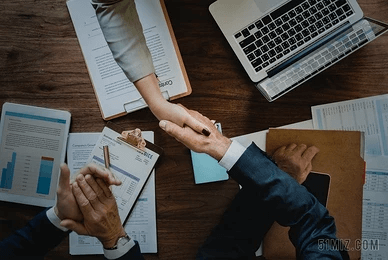 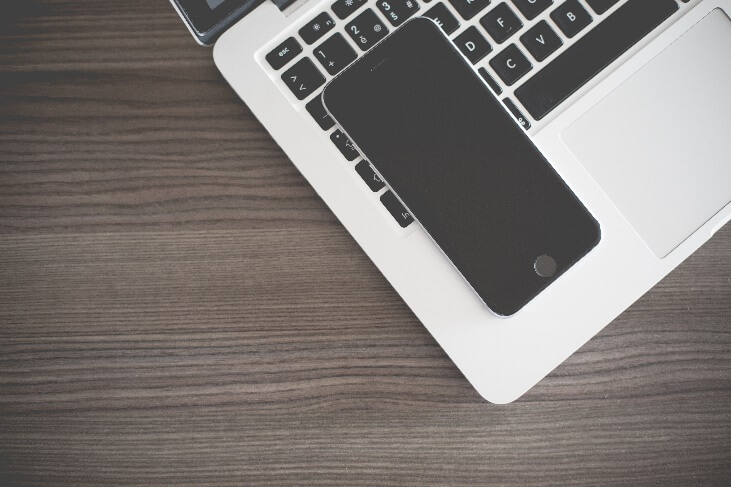 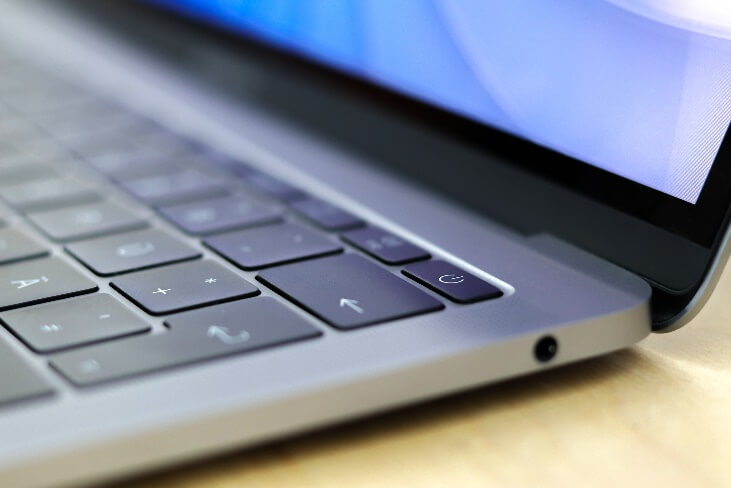 5
点击添加标题
点击添加标题
点击添加标题
单击此处添加您的文字内容，或复制文本粘贴至此，字间距和行间距均可自行调节
单击此处添加您的文字内容，或复制文本粘贴至此，字间距和行间距均可自行调节
单击此处添加您的文字内容，或复制文本粘贴至此，字间距和行间距均可自行调节
成功项目展示
个人完成项目
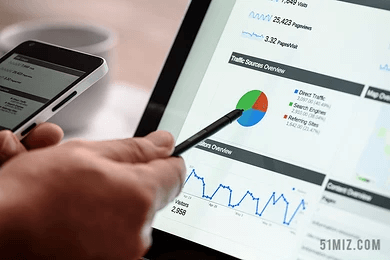 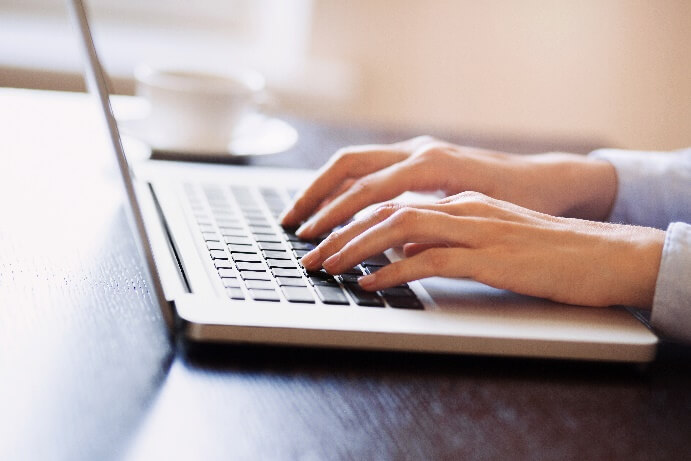 点击添加标题
单击此处添加您的文字内容，或复制文本粘贴至此，字间距和行间距均可自行调节
5
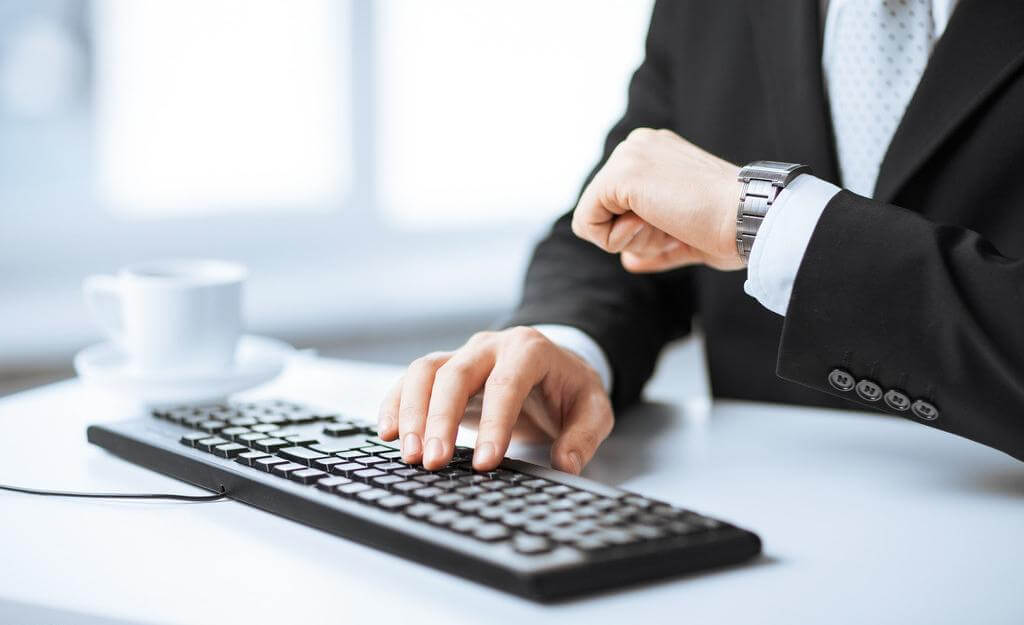 点击添加标题
单击此处添加您的文字内容，或复制文本粘贴至此，字间距和行间距均可自行调节
工作经验分享
添加标题
1
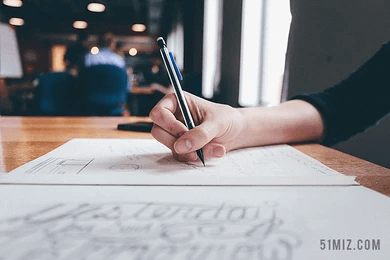 单击此处添加您的文字内容，或复制文本粘贴至此，字间距和行间距均可自行调节
5
添加标题
2
单击此处添加您的文字内容，或复制文本粘贴至此，字间距和行间距均可自行调节
工作经验分享
小标题
小标题
小标题
请输入详细具体的内容请输入详细具体的内容请输入详细具体的内容请输入详细具体的内容请输入详细具体的内容请输入详细具体的内容
请输入详细具体的内容请输入详细具体的内容
请输入详细具体的内容请输入详细具体的内容
请输入详细具体的内容请输入详细具体的内容
请输入详细具体的内容请输入详细具体的内容
5
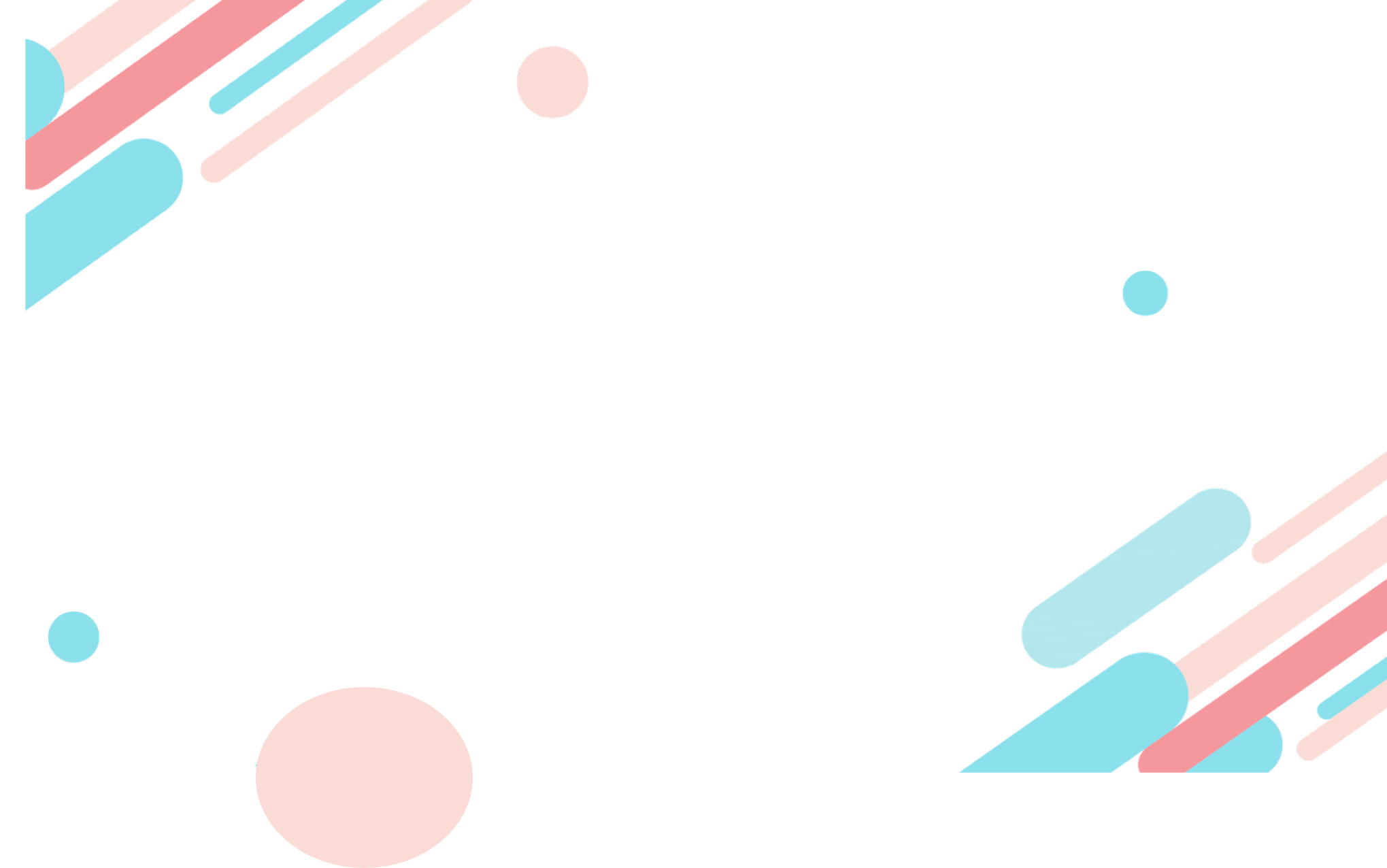 观
谢
看
感
员工职级晋升竞聘报告
BUSINESS REPORT SUMMARY PPT TEMPLATE
工作述职/个人简历/岗位竞聘/年终总结
汇报人：PPT818
日期：XXX